Mercury contamination in the Canton Valais, Switzerland
Workshop
Remediation of Historically Polluted Areas – in Sarkandaugava
Ingo Schoppe, 1st June 2017
Geographic situation
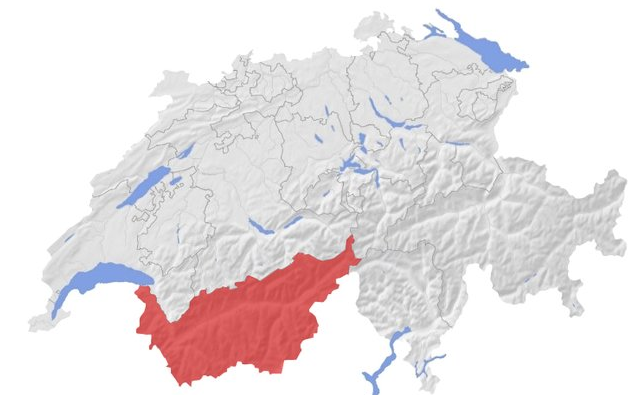 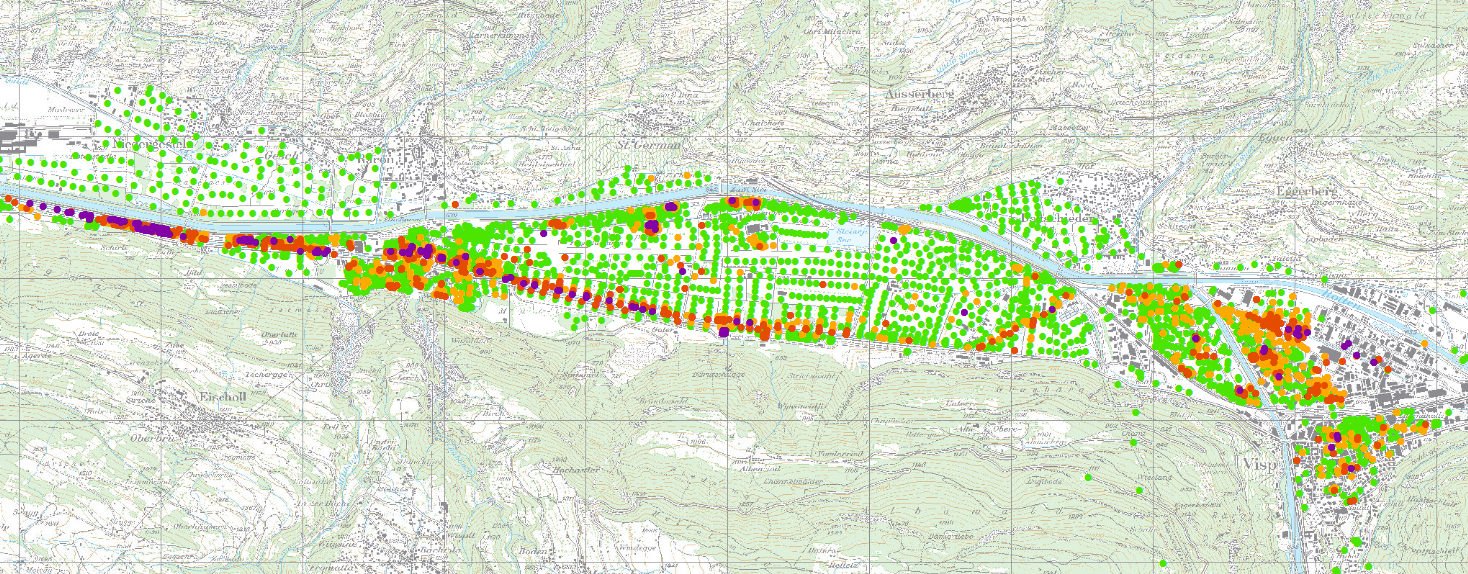 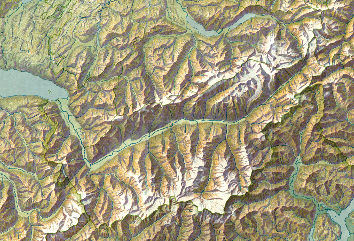 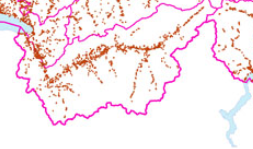 Sources: 
Map : 	http://www.apgmontagne.ch/de/werbemarkt/abdeckung/wallis/
Extract 1: 	http://www.reliefs.ch/schweizerkarte_klein.jpg
Extract 2: 	https://www.bafu.admin.ch/bafu/de/home/themen/altlasten/fachinformationen/altlastenbearbeitung/stand-der-altlastenbearbeitung-in-der-schweiz.html
Extract 3: 	https://www.swisstopo.admin.ch/de/home.html
Location
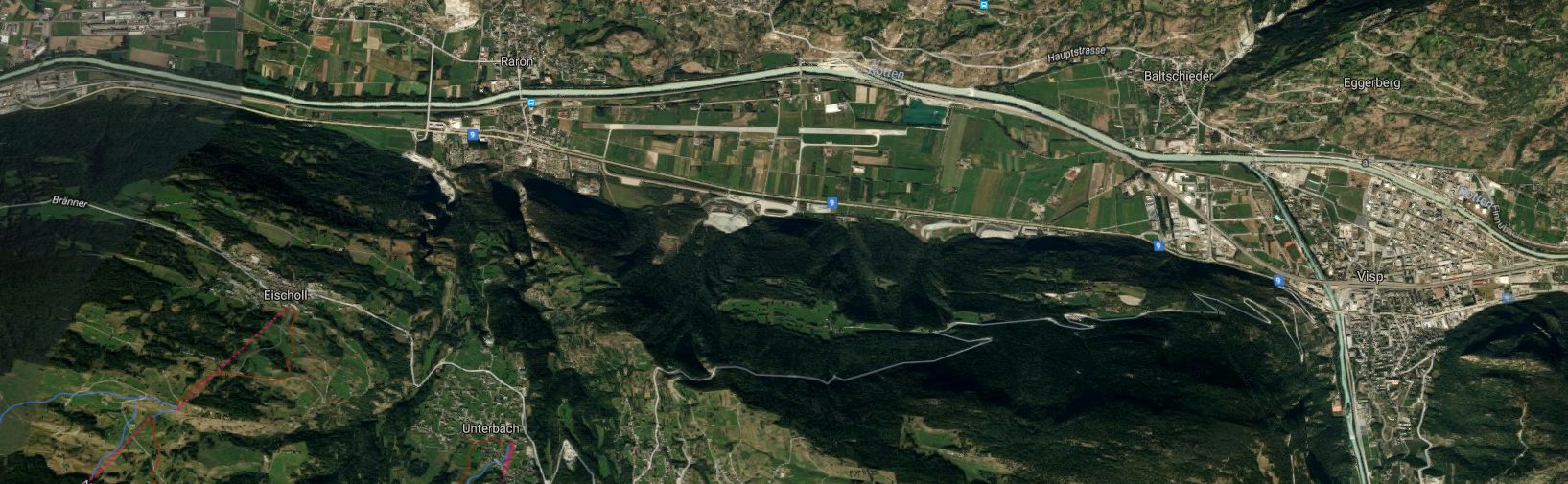 Source: https://www.google.ch/maps/@46.2910986,7.8244467,6055m/data=!3m1!1e3
Current situation
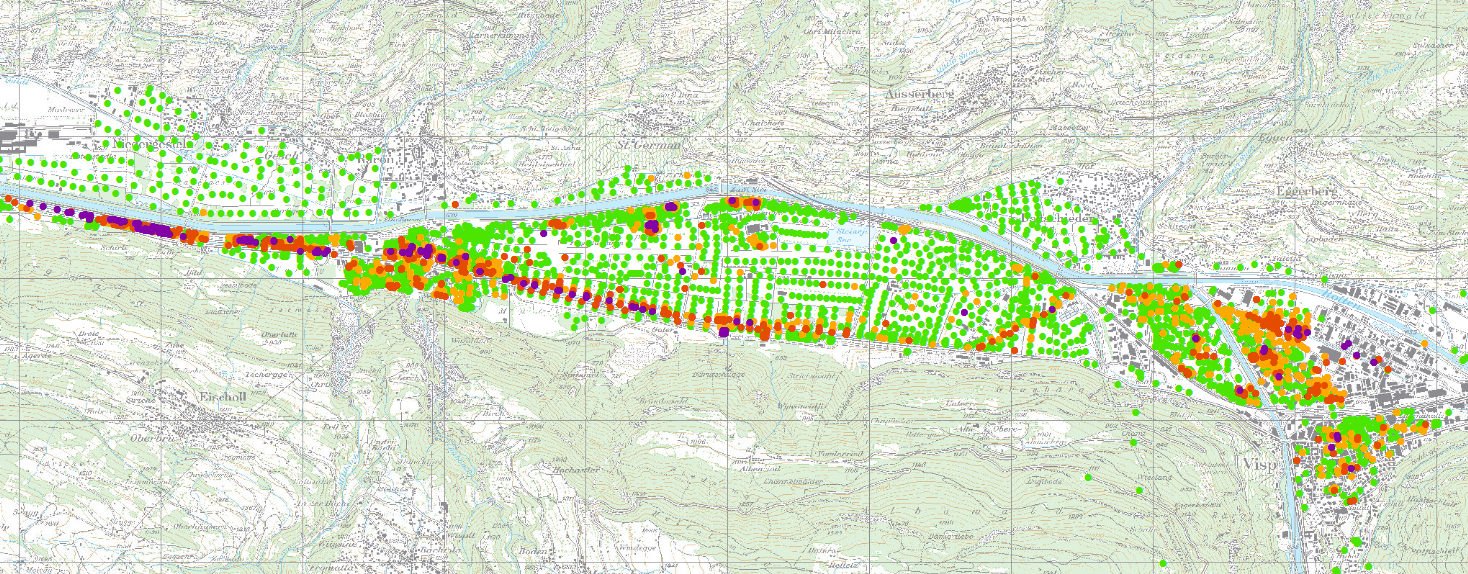 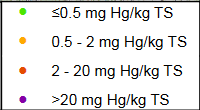 Source: https://www.vs.ch/documents/19415/1019553/Gesamt%C3%BCberblick+der+Quecksilbergehalte/3f0b4e84-ec54-4530-b6b2-cec5aaf1aaed
Legal situation
What is the problem?
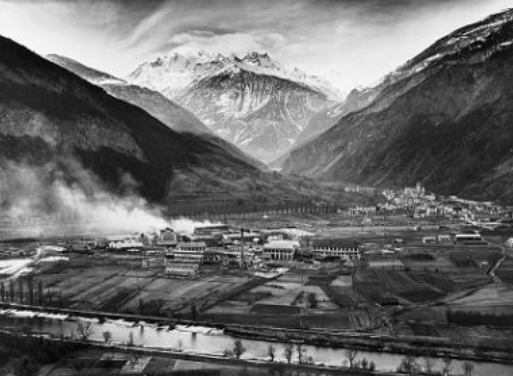 Production of acetaldehyde (1917 – 2013)
Acetaldehyde: CH3CHO



Use of acetaldehyde
Important base ingredience for many chemical applications

Production



For the production of CH3CHO mercury is needed
as catalyst. Parts of the mercury were lost and discharged with the waste water.
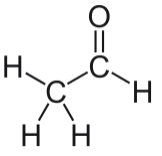 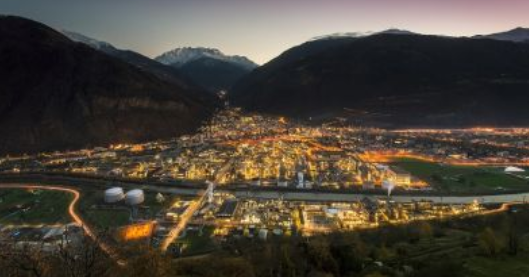 C2H2 + H2O => CH3CHO
Source:http://history.lonza.com/
Distribution of Mercury – Step I
Step I:

LONZA got an authorisation to use canal for discharge of waste water

Hg flowed downstream 

LONZA has discharged Hg-contaminated water
During the Production of acetaldehyde between 1917 – 1970 *
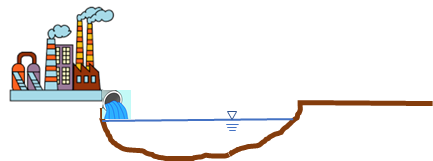 * After 1970 the environmental awareness increased and the environmental laws became more strict.
Distribution of Mercury – Step II
Step II:

Municipalities were responsible for maintenance of canal

Hg-contaminated sludge was dug out of the canal
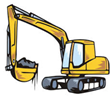 Hg
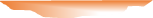 Distribution of Mercury – Step III
Step III:

Hg-sludge was distributed to farmland or stabilisation of wetlands

Nobody knows who were the distributers
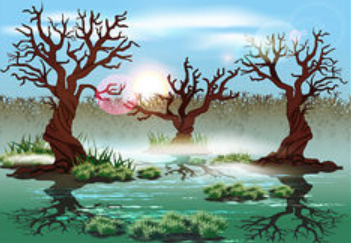 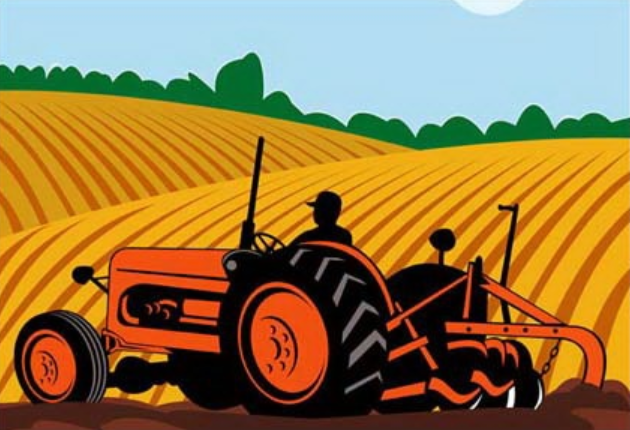 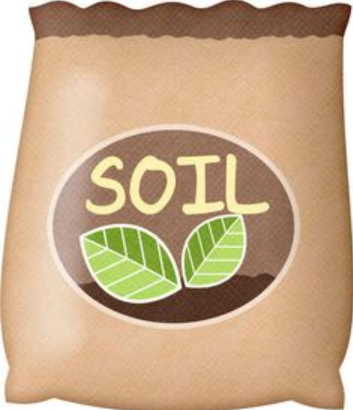 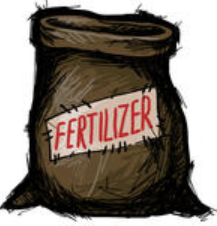 ?
Hg
What happened between 1917 – 1970?
Step I:

LONZA got an authori-sation to use canal for discharge of waste water

Hg flowed down-stream 

LONZA has dis-charged Hg-contaminated water
Step II:

Municipalities were responsible for maintenance of canal

Hg-contaminated sludge was dug out of the canal
Step III:

Hg-sludge was distributed to farmland or stabilisation of wetlands

Nobody knows who were the distributers
Mercury
Cocktail
Project design
Technicial consideration
Administrativ consideration
Polluters
Land owners
Administration
=> Technical complexity is rather simple
=> Administrativ complexity is challenging
Emotional aspect
„The contamination with Mercury jeopardized the health of my family, especially my children“

For a concentration below 0,5mg Hg/kg TS the soil is considered to be clean, for a concentration between 0,5 – 2 Hg/kg TS the soil is polluted, but a remediation is not requested.

„The price for the land parcel is caused by the pollution and the entry in the cadastar of polluted sites decreased by 50‘000 EURO and even more“

A full decontamination (to a concentration below 0.5 mg Hg/kg) of a polluted parcel costs in general less that 10‘000 EURO.
Who is responsible or has to pay?
Lonza:

Discharged Hg

Not dug out sludge

Not distributed soil
Municipalities:

Maintained canal

Engaged companies

Not distributed soil
Distributers:

Distributers are unknown

After 50 years barred

No company with  significant turn over left
=> LONZA pre-finance the investigation and remediation measures without acceptance of legal responsibility
Summary
Heterogeneity of the pollution
Residents are emotional involved
Remediation of contaminated parcels is possible
LONZA pre finances investigations and remediation
Administrative complexity
Difficult to identify all responsibles
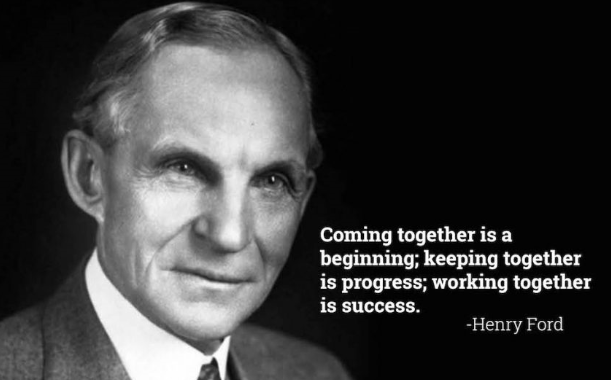